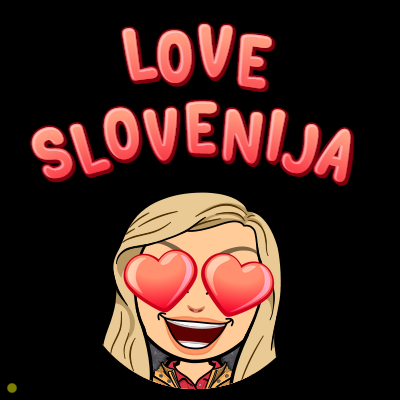 SLOVENIJA, NAŠA DOMOVINA
Naravne enote Slovenije
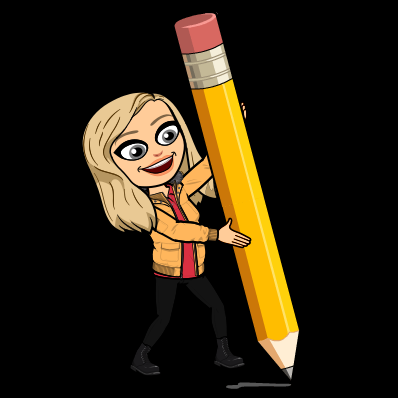 Slovenija leži na stiku štirih naravnih pokrajin: -Alp, -Panonske nižine, -Dinarskega gorovja  -Sredozemlja.
Zaradi takšne lege se v Sloveniji kažejo značilnosti teh pokrajin.
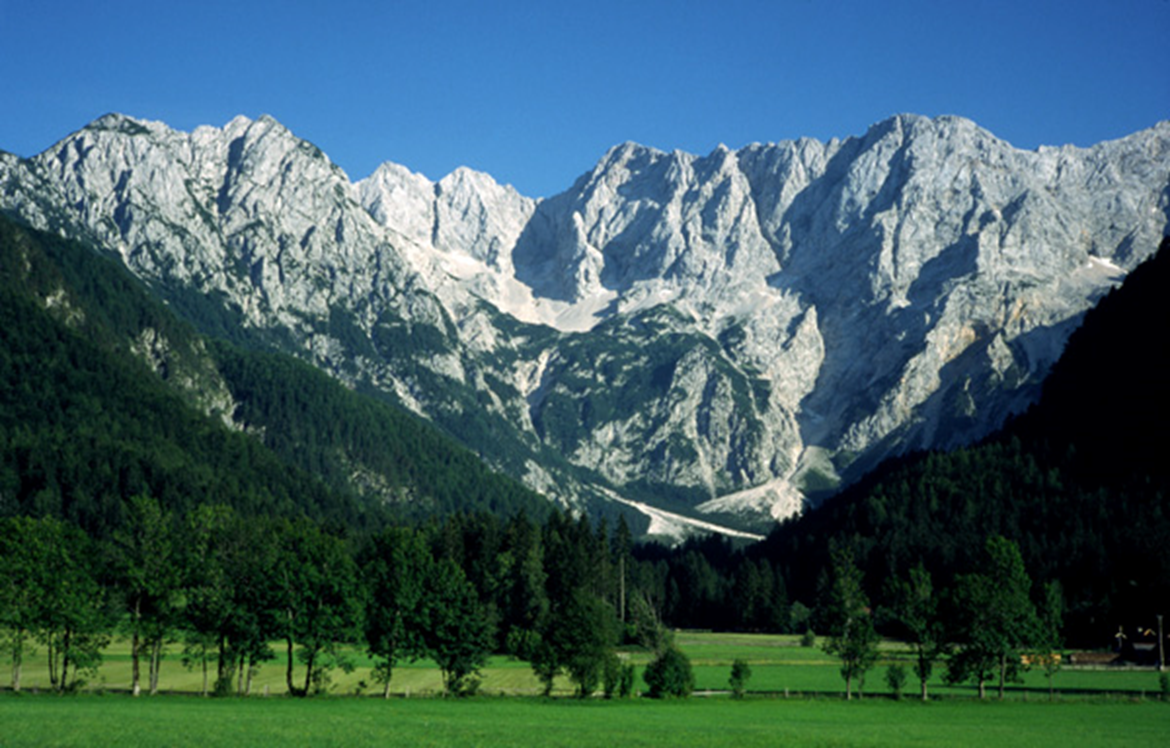 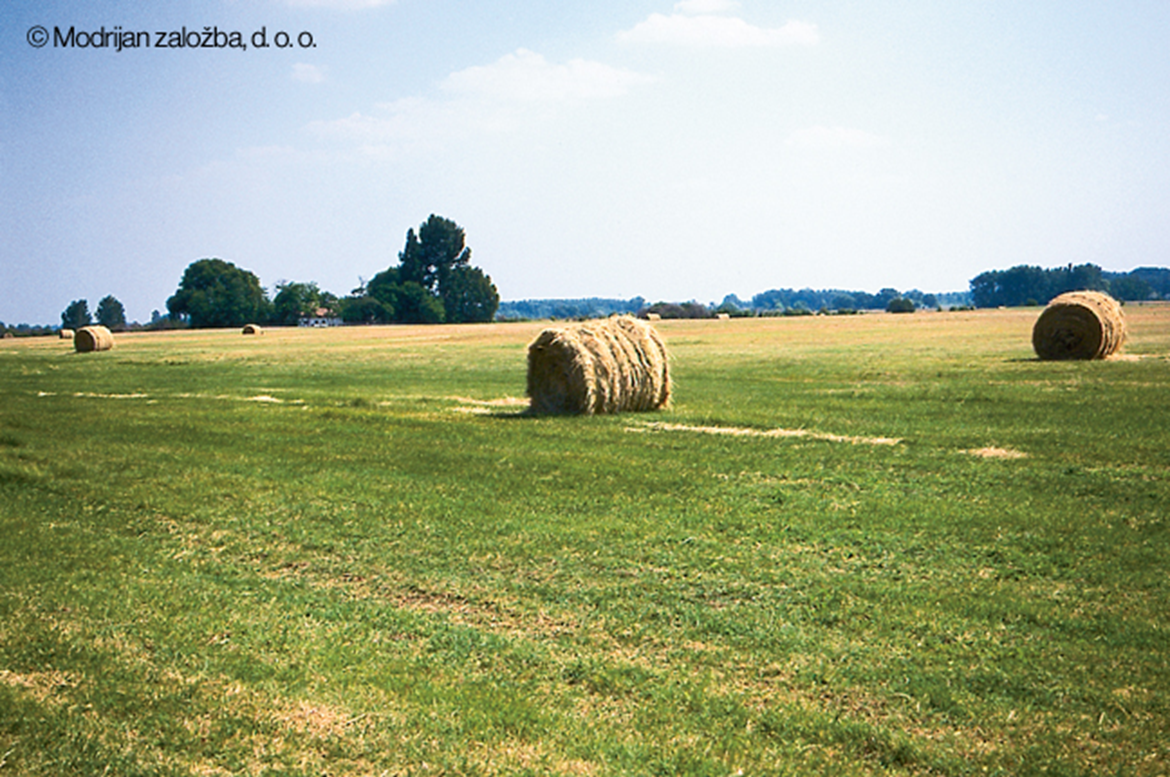 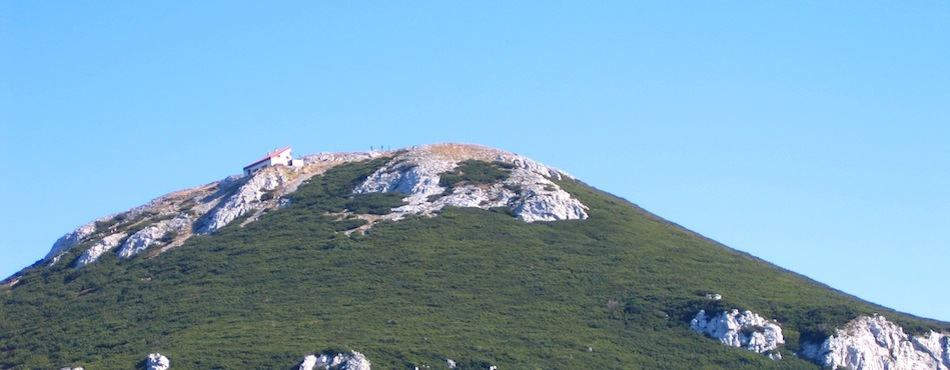 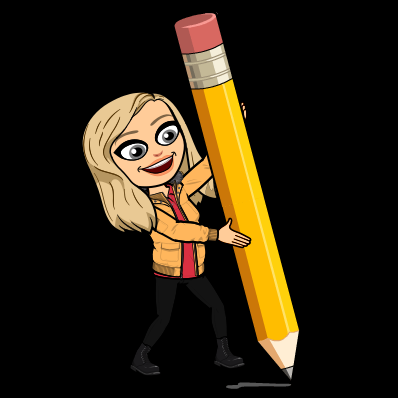 Značilnosti slovenskih pokrajin so povezane z Alpami, Panonsko nižino, Dinarskim gorovjem in Sredozemljem. Po teh velikih pokrajinah imenujemo tudi NARAVNE ENOTE SLOVENIJE, te so:
ALPSKI IN PREDALPSKI SVET
OBSREDOZEMSKI SVET
DINARSKOKRAŠKI SVET
OBPANONSKI SVET
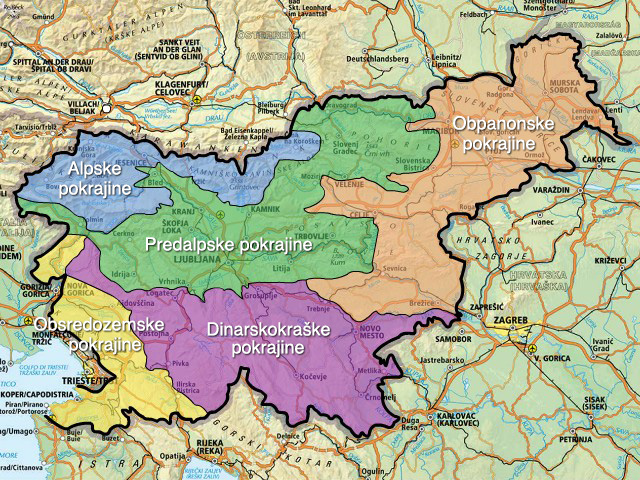 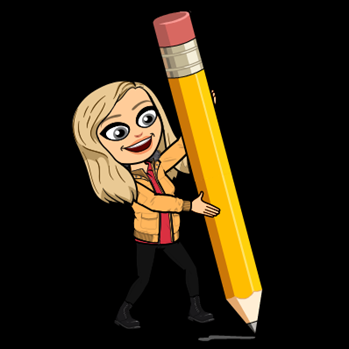 NARAVNE ENOTE SLOVENIJE SE RAZLIKUJEJO PO 
RELIEFU IN DRUGIH POKRAJINSKIH ZNAČILNOSTIH: 

ALPSKI IN PREDALPSKI SVET – gorovja in hribovja z vmesnimi dolinami in kotlinami

OBPANONSKE POKRAJINE – gričevnat svet in ravnine (panonski svet)

DINARSKO-KRAŠKI SVET – hribovit svet (planote) z vmesnimi kraškimi polji in značilnim podzemnim svetom

OBSREDOZEMSKE POKRAJINE – gričevje, morje in strma obala
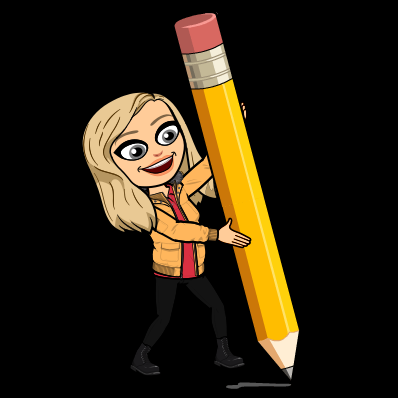 1. ALPSKI IN PREDALPSKI SVET zavzema S in SZ del Slovenije. Tu so gorovja in hribovja z vmesnimi dolinami in kotlinami.
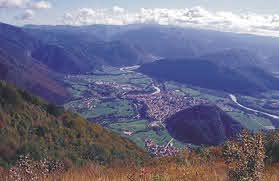 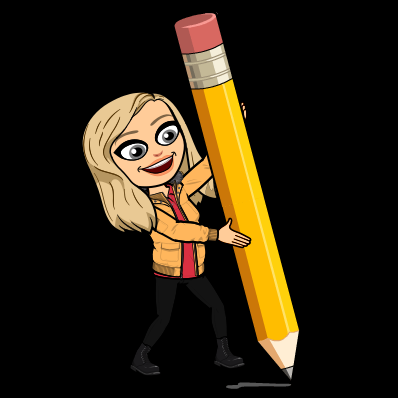 2. OBPANONSKI SVET zavzema vzhod Slovenije. Prevladujejo nižine in gričevja.
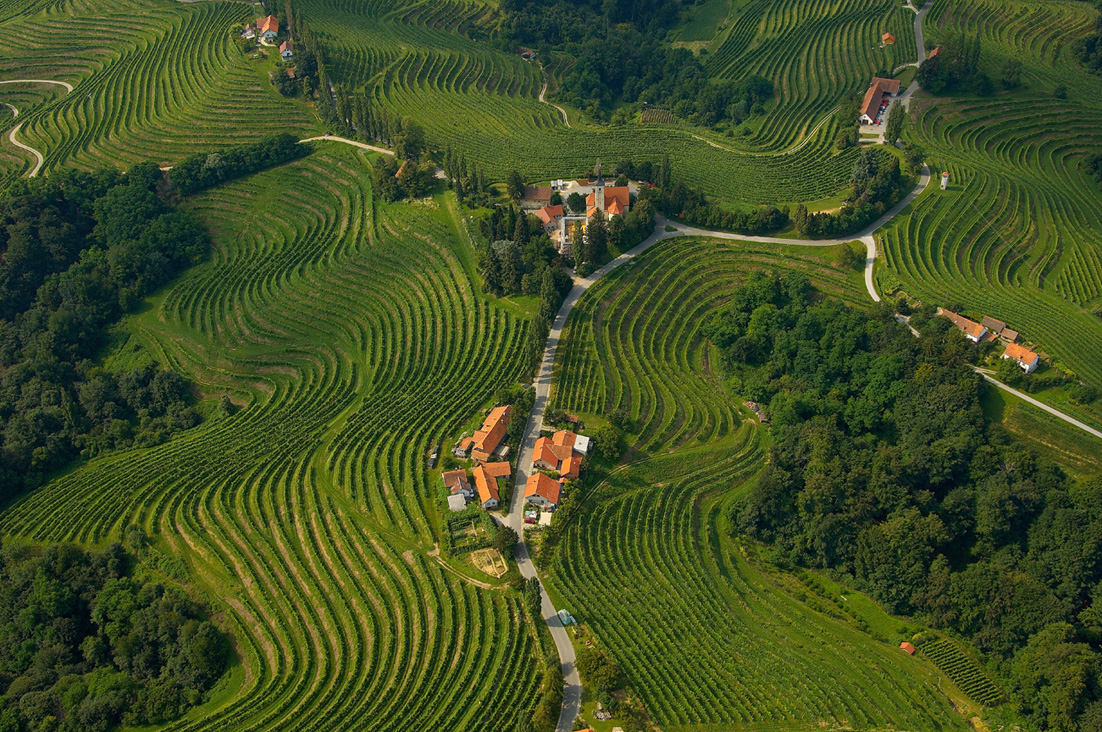 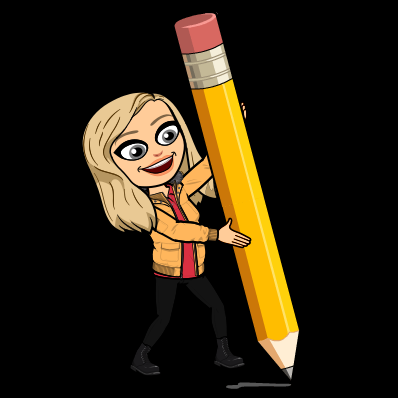 3. DINARSKOKRAŠKI SVET zavzema J in osrednjo Slovenijo. Prevladujejo planote z vmesnimi kraškimi polji in značilnim kraškim podzemljem.
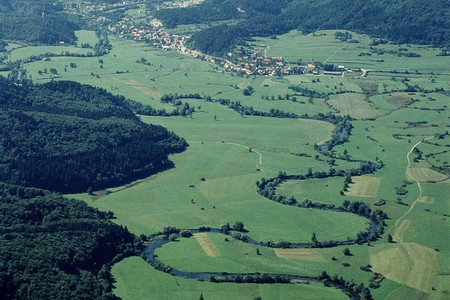 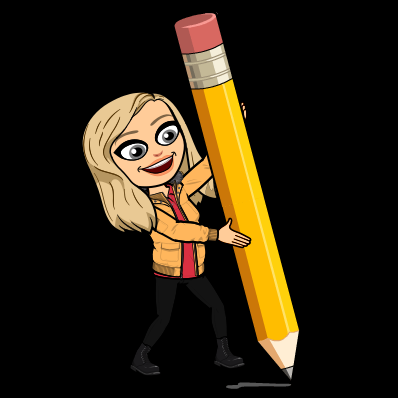 4. OBSREDOZEMSKI SVET zavzema JZ del Slovenije. Prevladuje strma obala z morjem, gričevja.
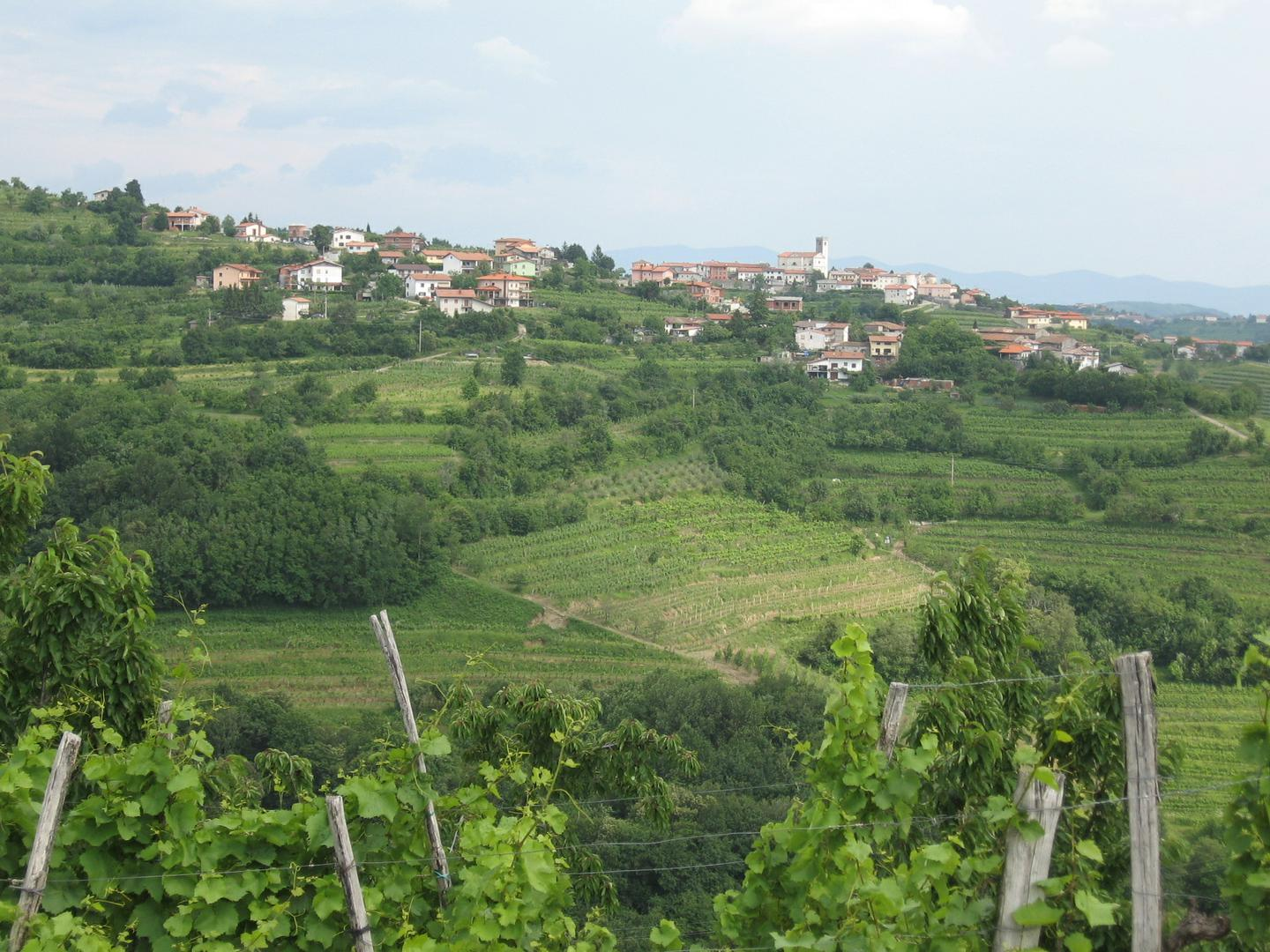 Zaradi naravne raznolikosti slovenskih pokrajin je tudi način življenja ljudi od pokrajine do pokrajine različen.
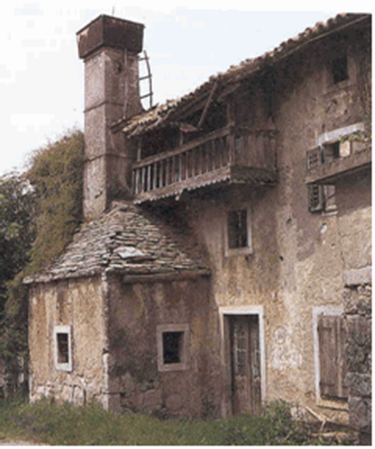 A) V VIDEZU DOMOV IN NASELIJ:
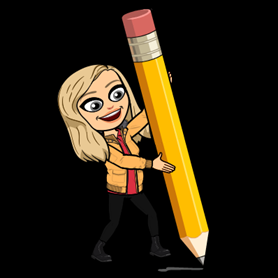 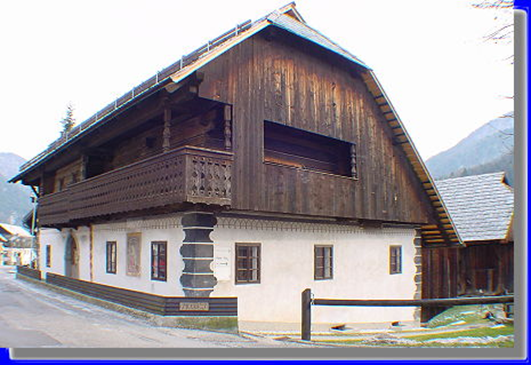 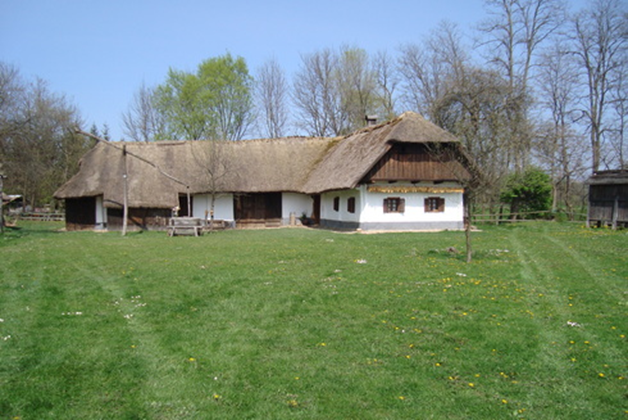 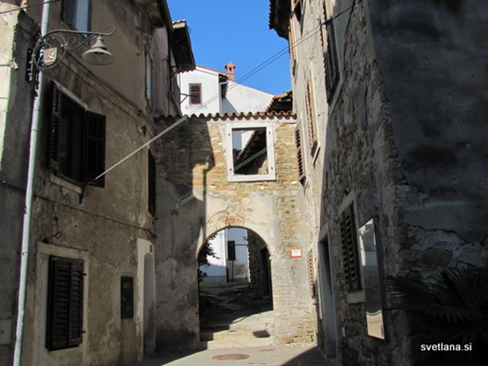 b) V GOSPODARSTVU
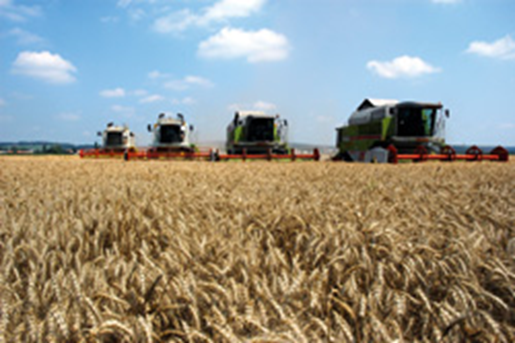 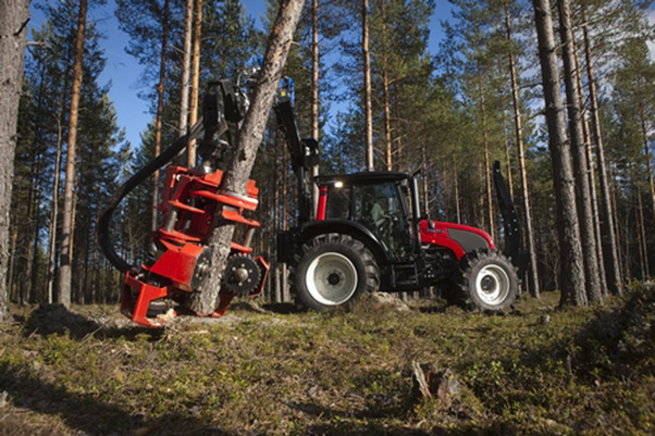 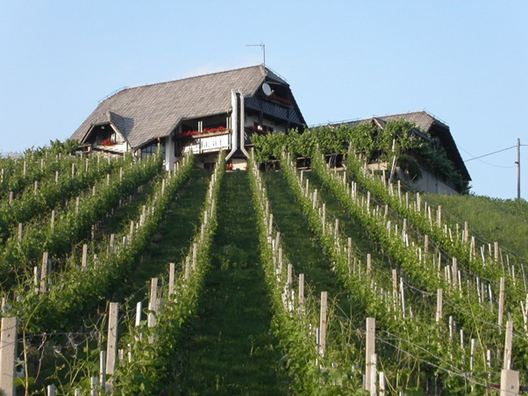 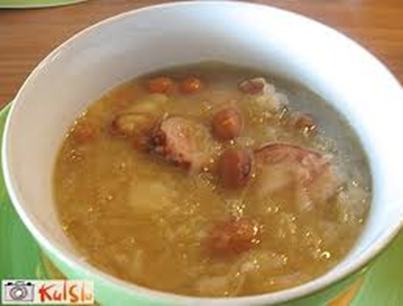 c) V PREHRANI
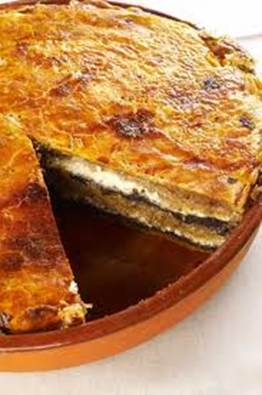 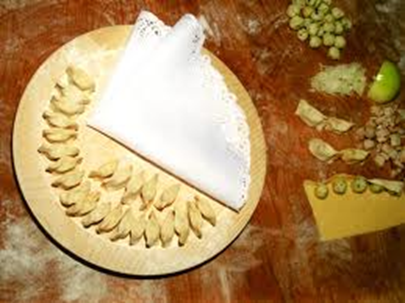 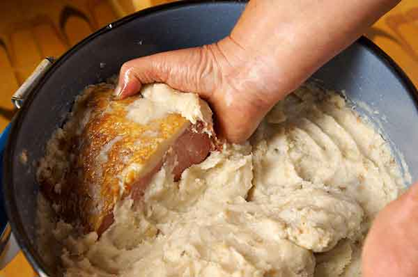 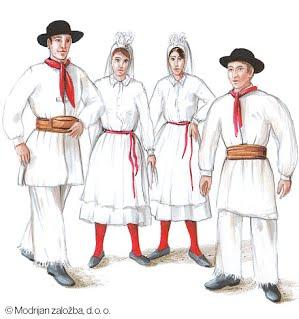 d) V OBLAČILIH (NARODNIH NOŠAH)
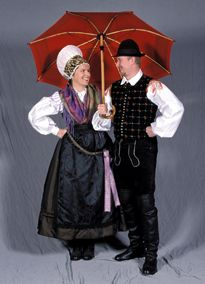 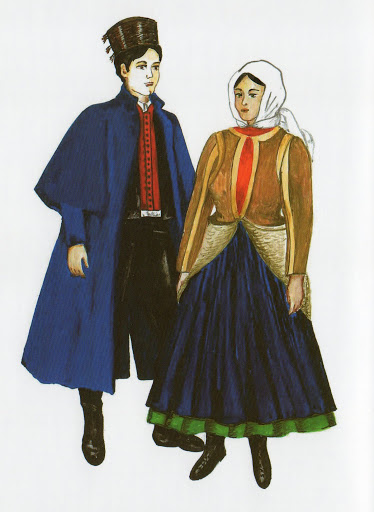 e) V PRAZNOVANJIH
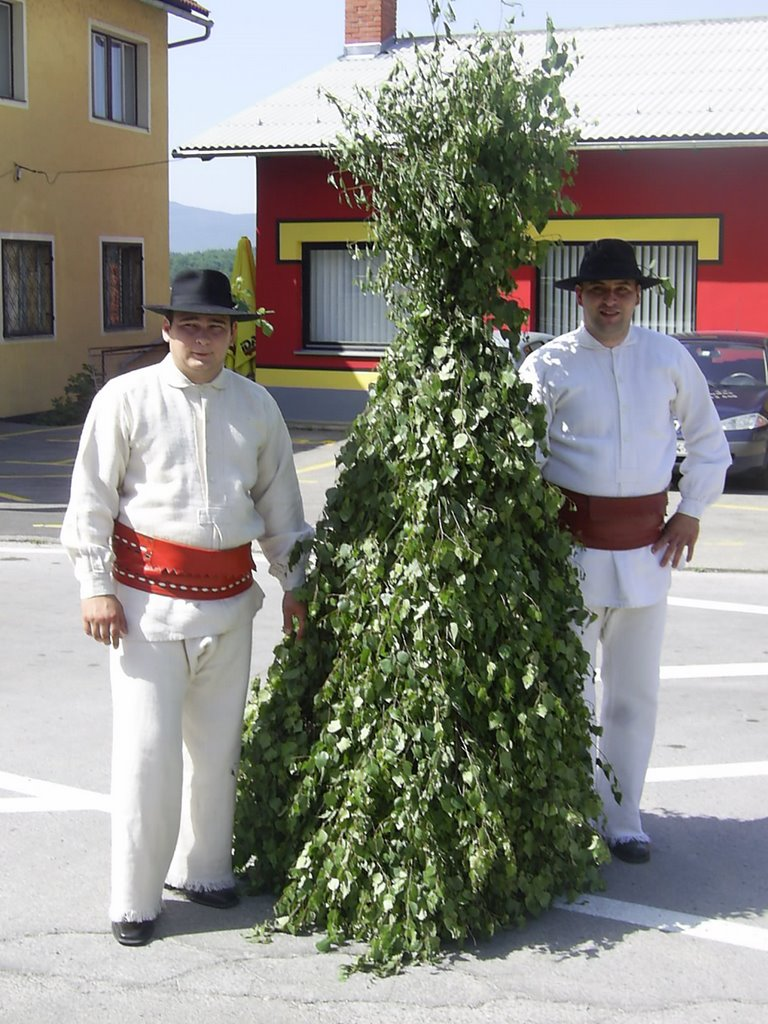 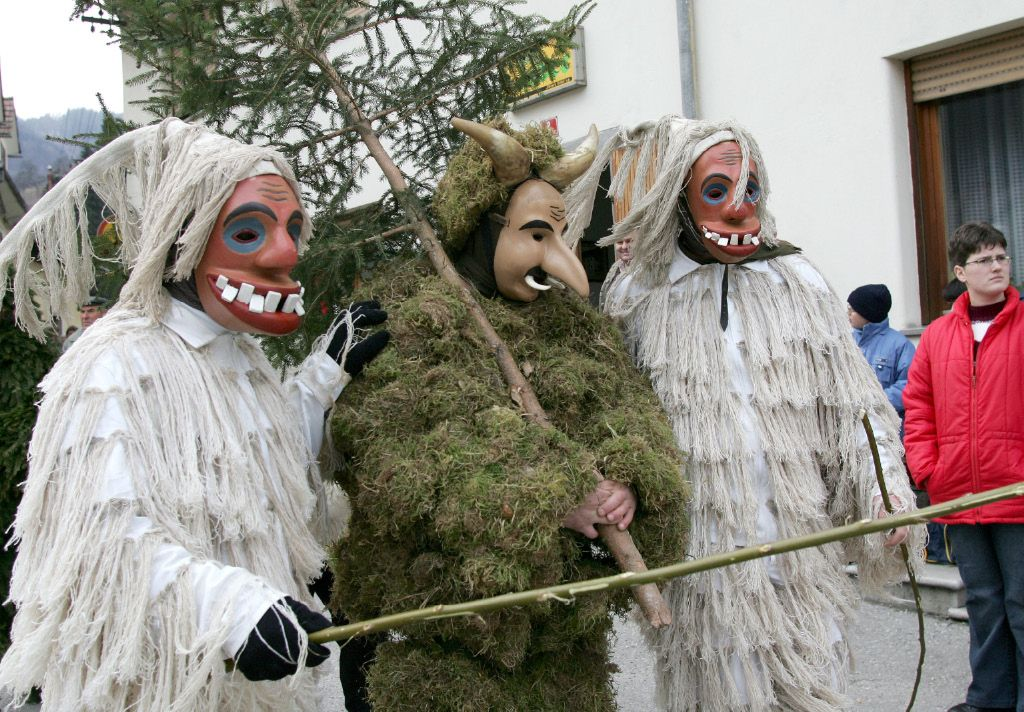 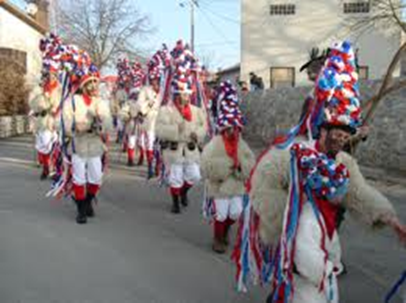 ZATO JE SLOVENIJA TAKO ZANIMIVA DEŽELA: https://www.youtube.com/watch?v=18K6oEjThT8&feature=related
DOLŽINE MEJA S SOSEDNJIMI DRŽAVAMI